La narration
Le narrateur et ses particularités
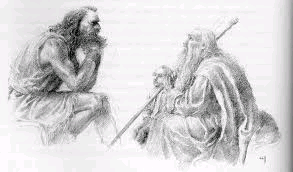 Narrateur, qui es-tu?
Il existe deux sortes de narrateurs: le narrateur omniscient et le narrateur personnage
Le narrateur ne doit pas être confondu avec l’auteur
La narration peut être prise en charge par plus d’un narrateur; on parle alors de narrateurs multiples
La perception du narrateur
Selon sa nature, le narrateur a une perception plus ou moins limitée
Il peut avoir une perception physique: tout ce que l’on saisit par les sens (vue, toucher, odorat, ouïe, goût)
Il peut avoir une perception mentale: tout ce qui relève du jugement ou de la compréhension
Les effets sur le lecteur
Plus le lecteur en sait, plus il a une vision globale de l’histoire, plus il est à même de décoder un comportement ou de comprendre une intrigue
Lorsque le lecteur découvre les personnages et les événements à travers les yeux d’un personnage, il risque davantage de s’identifier à celui-ci
Le narrateur omniscient
Ce n’est pas un personnage de l’histoire
Il raconte l’histoire à la 3e personne
Il peut intervenir dans le récit pour exprimer ses idées, que ce soit en jugeant les pensées et les actions des personnages; en commentant les situations et les événements; en faisant des mises au point; en interpellant le destinataire
Le narrateur omniscient a une perception illimitée; il perçoit donc tout ce qui concerne les personnages (faits, sentiments, pensées, etc), les lieux, les époques, le passé, le futur, etc
Le narrateur omniscient a la capacité de tout révéler au lecteur, mais n’a pas l’obligation de le faire
Le narrateur personnage
C’est un personnage de l’histoire
Il raconte l’histoire à la 1re personne
Il sera narrateur personnage principal s’il raconte sa propre histoire; narrateur personnage témoin s’il raconte une histoire dont il n’est pas le héros
Sa capacité de perception est limitée; il ne perçoit que ce qui est visible, montré ou raconté chez les autres personnages
Il ne peut percevoir que ce qui est présent, ce qu’il voit, ou ce qu’on lui a raconté